Ing2_pred_5
5. 	Polohové vytyčování


Přesnost vytyčení polohy bodu polární metodou
- Vliv měření, vliv podkladu.

Přesnost vytyčení polohy bodu ortogonální metodou
- Vliv měření, vliv podkladu.

Přesnost vytyčení úsečky z jednoho stanoviska

Přesnost vytyčení úsečky ze dvou stanovisek

Přesnost vytyčení úhlu sevřeného dvěma úsečkami (polární metodou)
Přesnost vytyčení protínáním vpřed
Přesnost vytyčení protínáním z délek
Přesnost vytyčení průsečíkovou metodou

Vytyčování jednoduchých geometrických prvků
1
Ing2_pred_5
Přesnost vytyčení polohy bodu polární metodou

Vliv měření
Vliv podkladu






- Vliv realizace
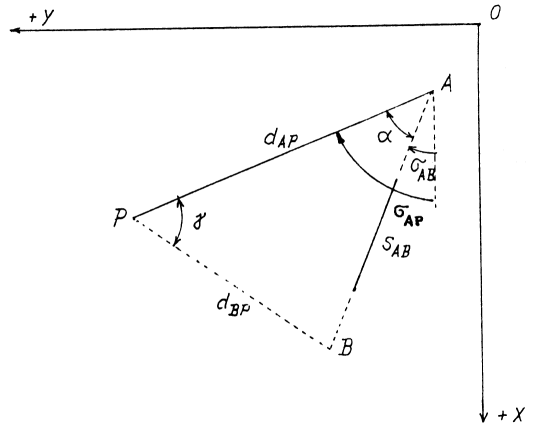 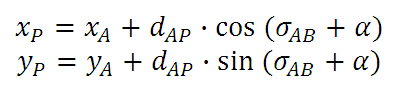 2
Ing2_pred_5
Přesnost vytyčení polohy bodu polární metodou

Vliv měření
sa = 1,0 mgon, sd = 10 mm

sxy 					elipsy chyb
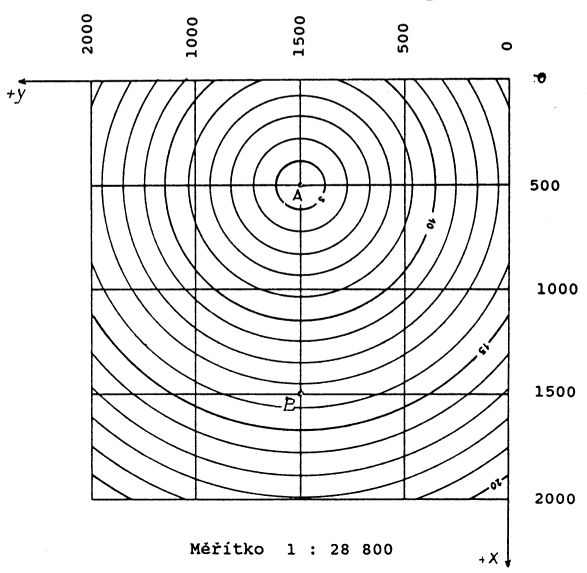 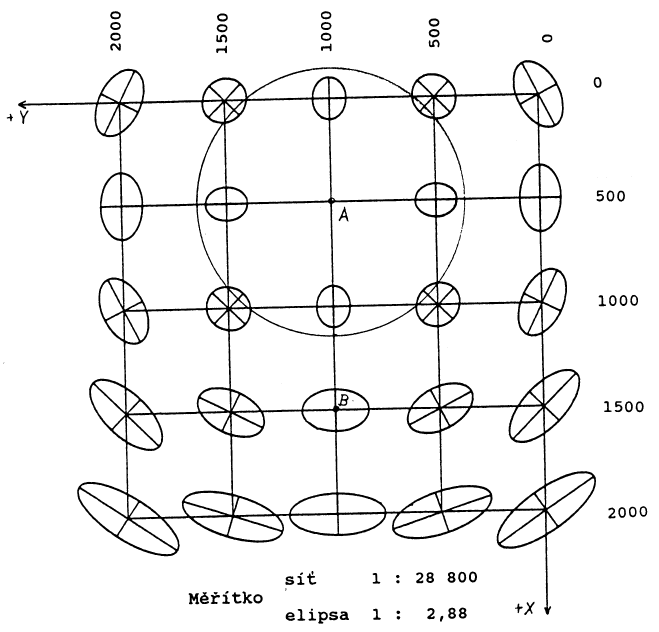 3
Ing2_pred_5
Přesnost vytyčení polohy bodu polární metodou

Vliv podkladu
sxy = 20 mm

sxy 					elipsy chyb
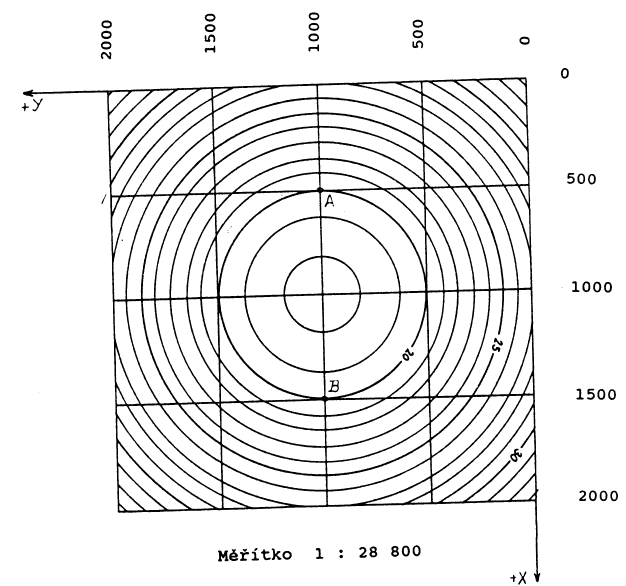 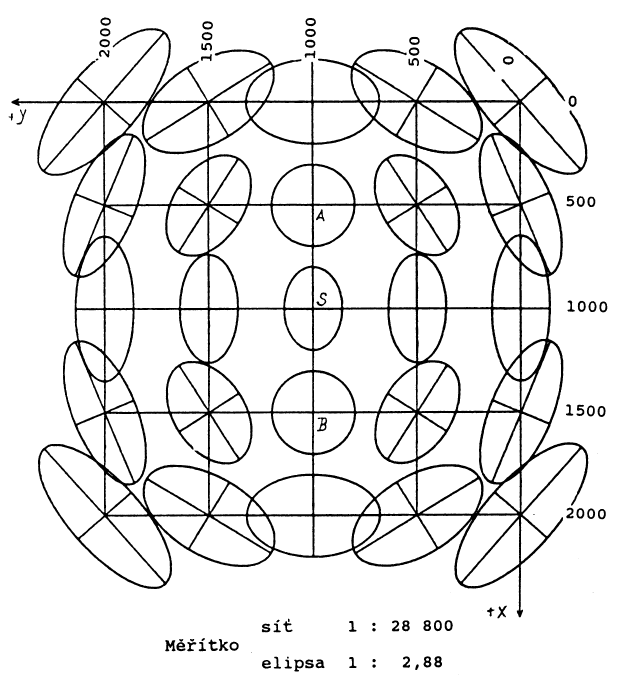 4
Ing2_pred_5
Přesnost vytyčení polohy bodu ortogonální metodou

Vliv měření
Vliv podkladu
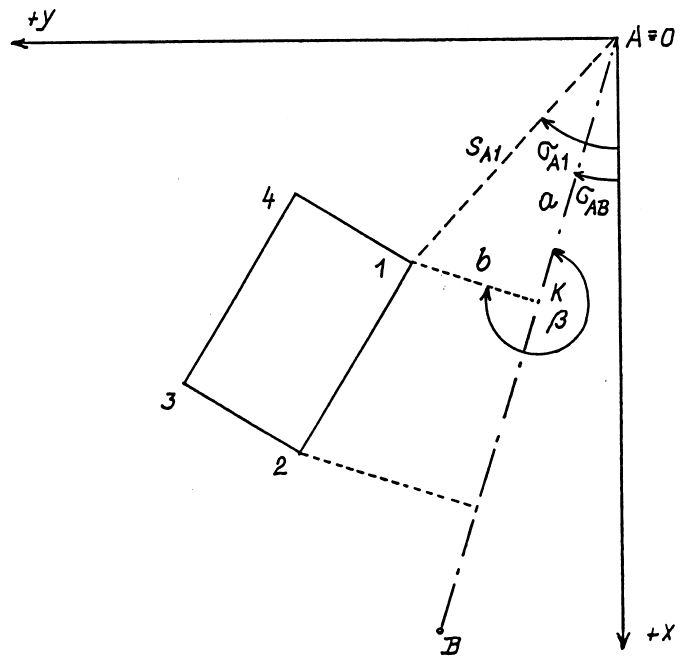 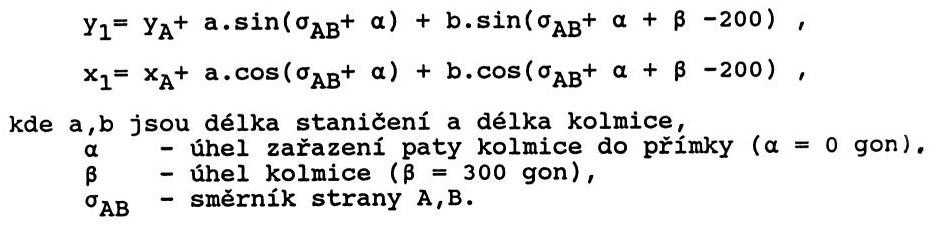 5
Ing2_pred_5
Přesnost vytyčení polohy bodu ortogonální metodou

Vliv měření
Vliv podkladu
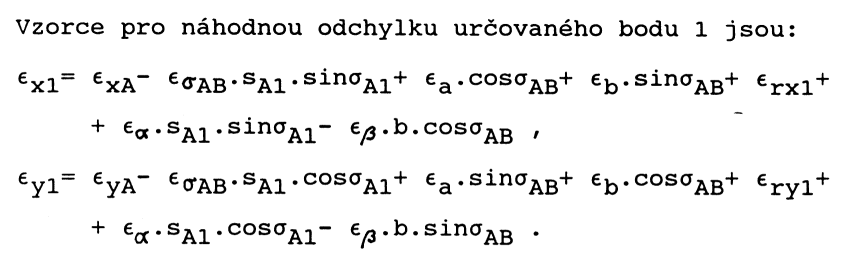 6
Ing2_pred_5
Přesnost vytyčení úsečky polárně z jednoho stanoviska

Vliv měření
Vliv podkladu
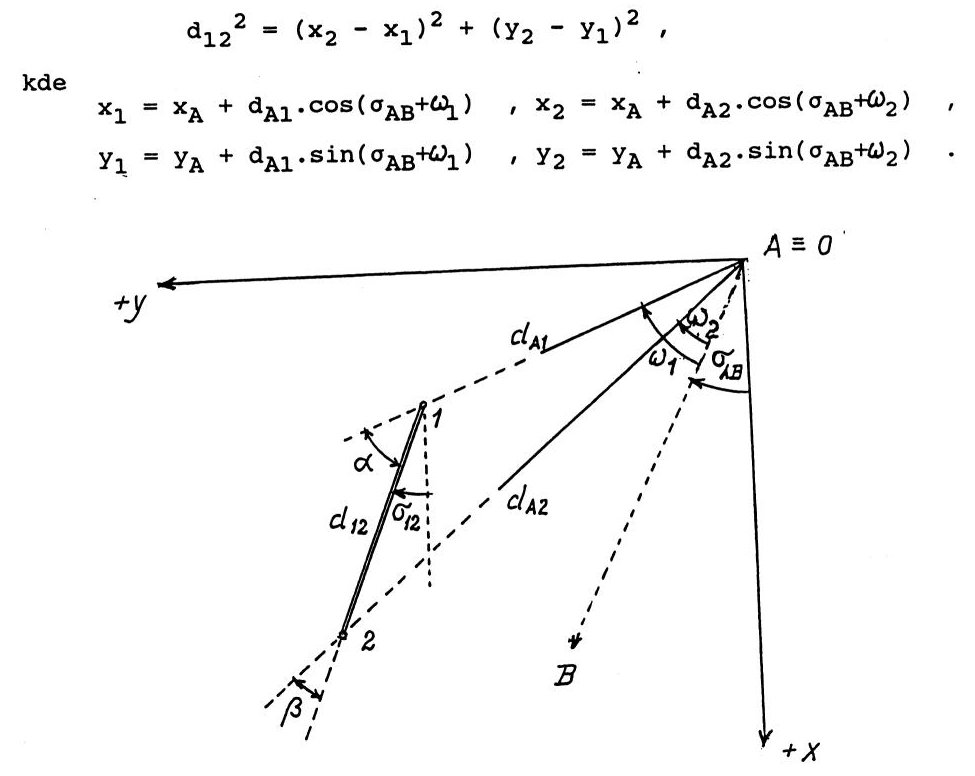 7
Ing2_pred_5
Přesnost vytyčení úsečky polárně z jednoho stanoviska
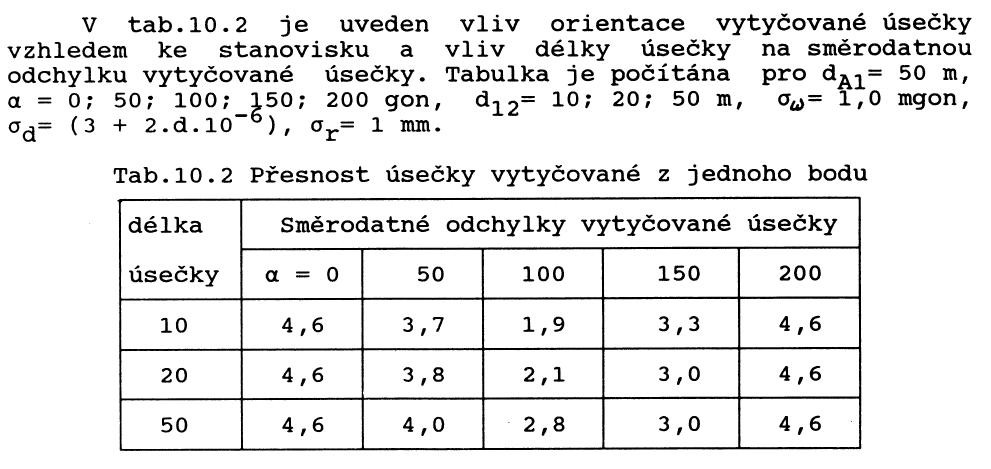 8
Ing2_pred_5
Přesnost vytyčení úsečky polárně ze dvou stanovisek

Vliv měření
Vliv podkladu
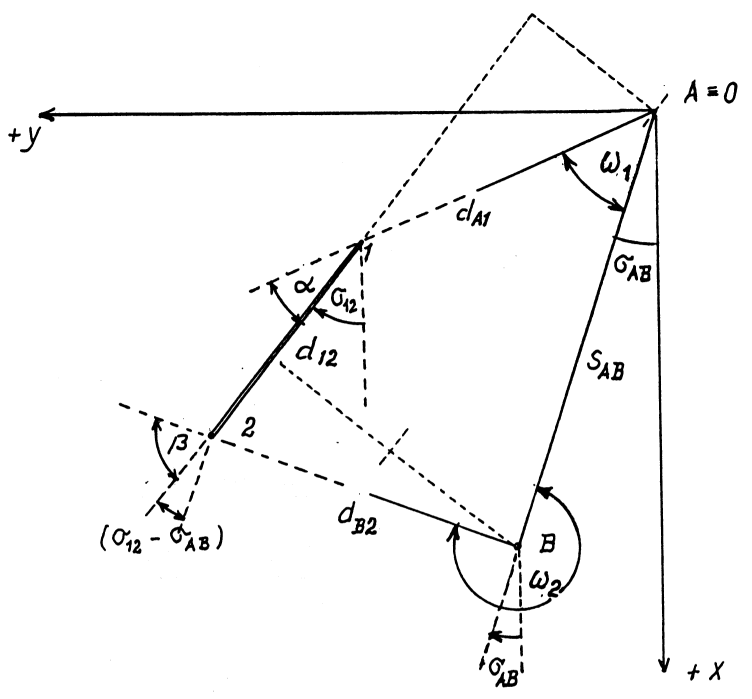 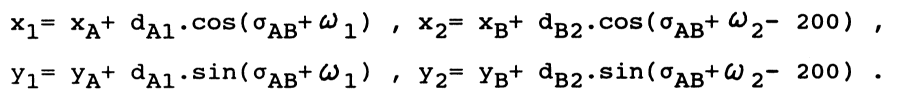 9
Ing2_pred_5
Přesnost vytyčení úhlu polárně z jednoho stanoviska

Vliv měření
Vliv podkladu

Přesnost vytyčení úhlu je 
závislá na jeho velikosti, pro
200 gon je situace nejhorší.
Pootočení obrazce má malý
vliv.

Vliv podkladu se projeví 
pouze v celkovém pootočení.
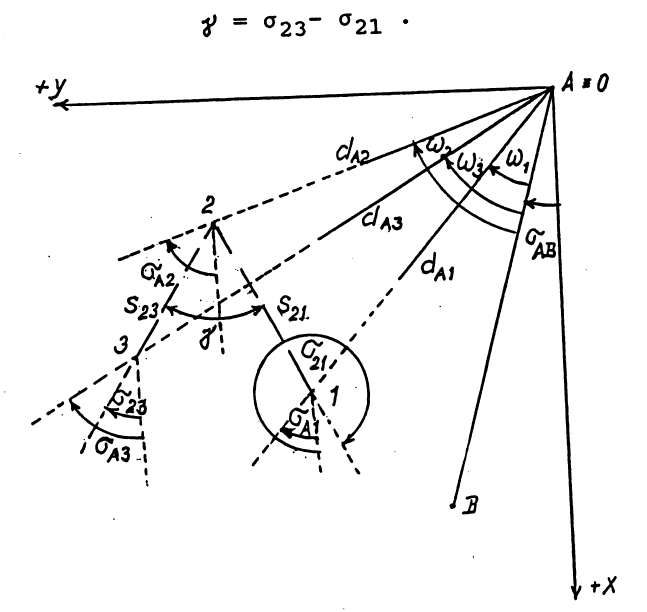 10
Ing2_pred_5
Přesnost vytyčení bodu protínáním vpřed

Protínání z úhlů x protínání ze směrníků.
Málo používané, je nutné současně použít dva teodolity.
Lze dosáhnout velmi vysoké přesnosti pro krátké záměry.
Důležité: 
úhel protnutí, 
chyba v realizaci (přímá viditelnost).

Přesnost vytyčení bodu protínáním z délek

 Nevyužívá se pro běžné přesné vytyčování.
 Možno na krátké vzdálenosti (spíš vyhledávání již vytyčených bodů).
11
Ing2_pred_5
Přesnost vytyčení bodu průsečíkovým způsobem
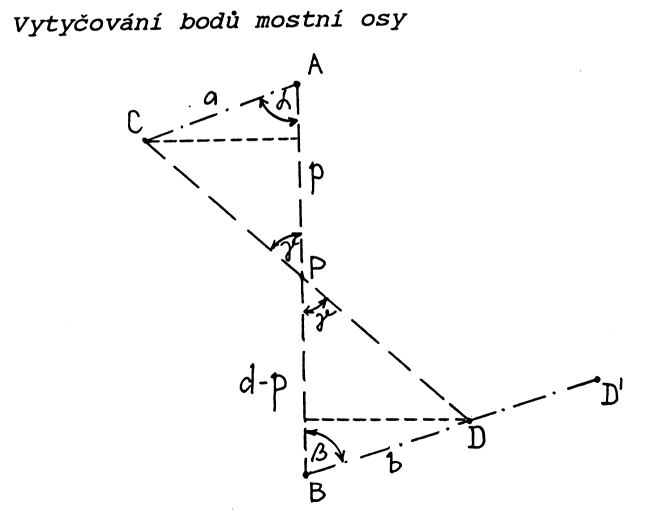 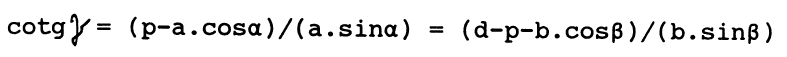 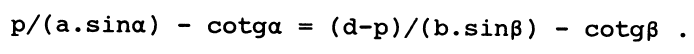 12
Ing2_pred_5
Konec 
13